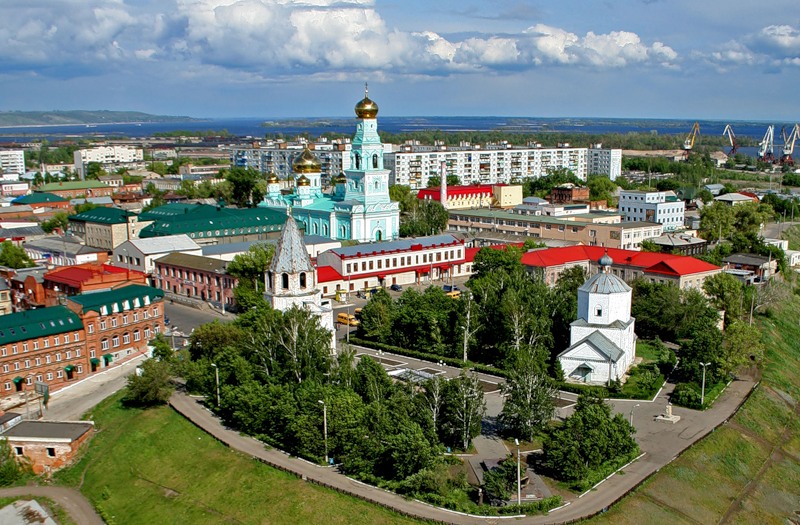 Воспитатель: Гололобова Н.Ф. 
СП «Детский сад № 3
 ГБОУ СОШ №30 г.о. Сызрань»
Малая Родина – Сызрань
1683 год – год основания Сызрани
Спасская башня Сызранского Кремля
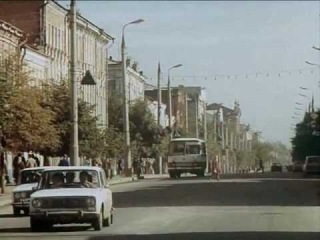 Главная улица Сызрани – улица Советская
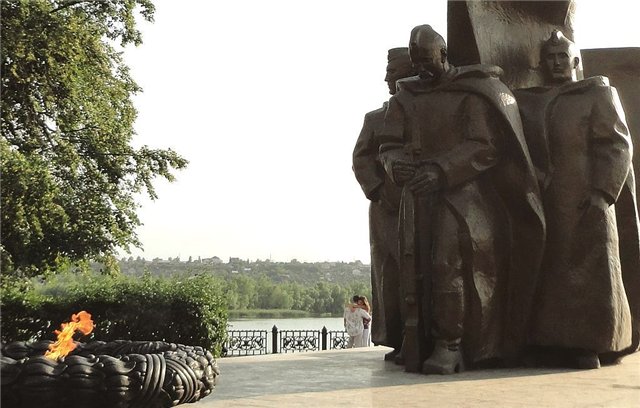 Вечный огонь и монумент Славы героям
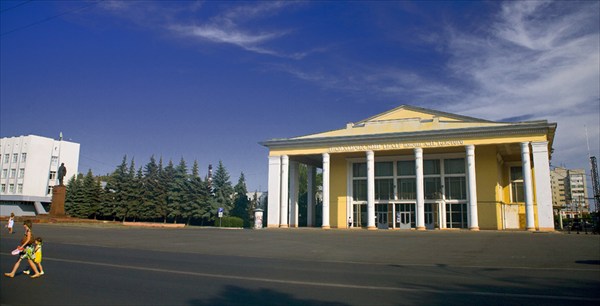 Драматический театр имени А.Н.Толстого
Главная площадь города – площадь имени Ленина
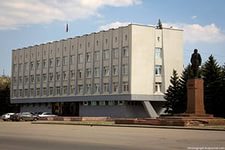 Городская администрация города
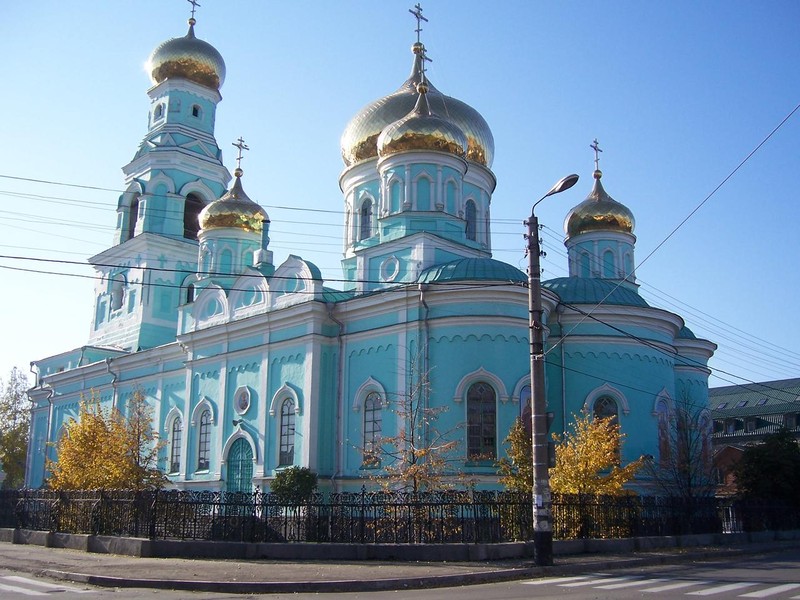 Казанский кафедральный собор
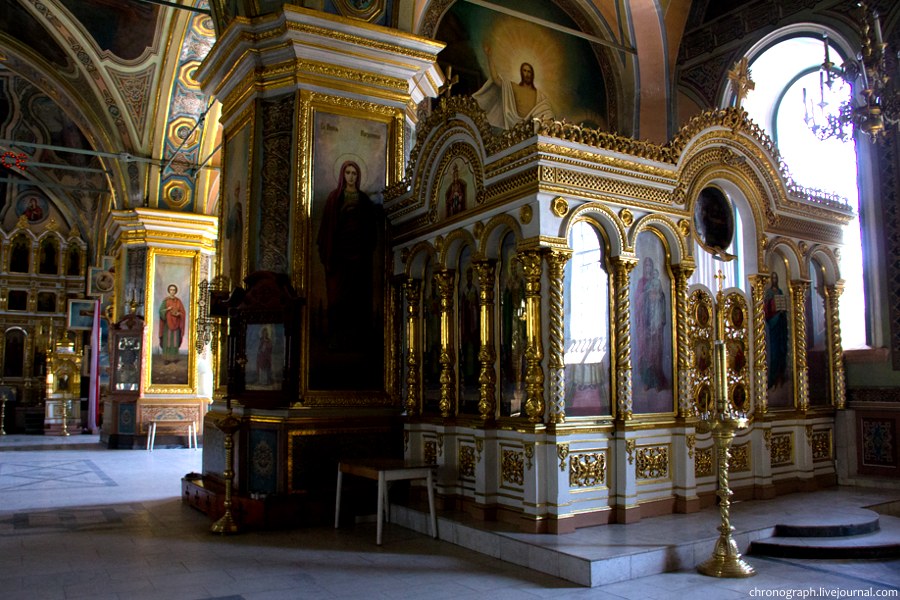 Покровитель – Казанская икона Божьей Матери
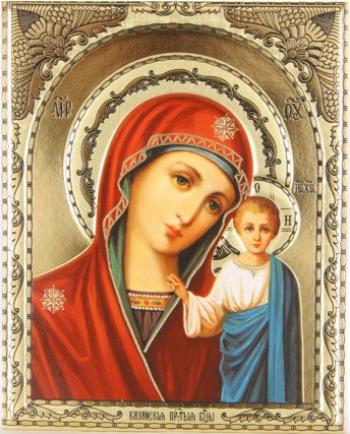 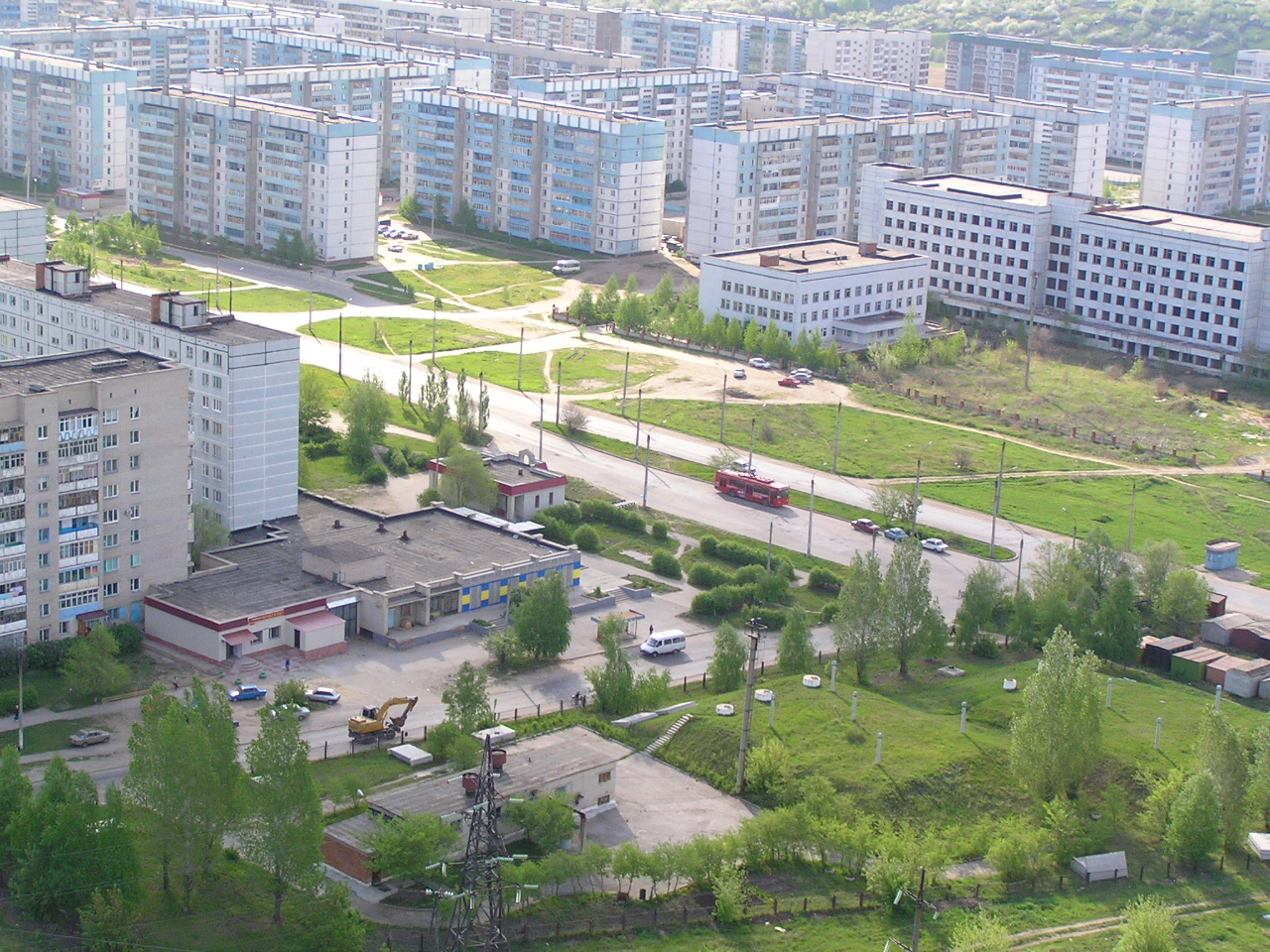 Юго-западный район Сызрани – Монгора
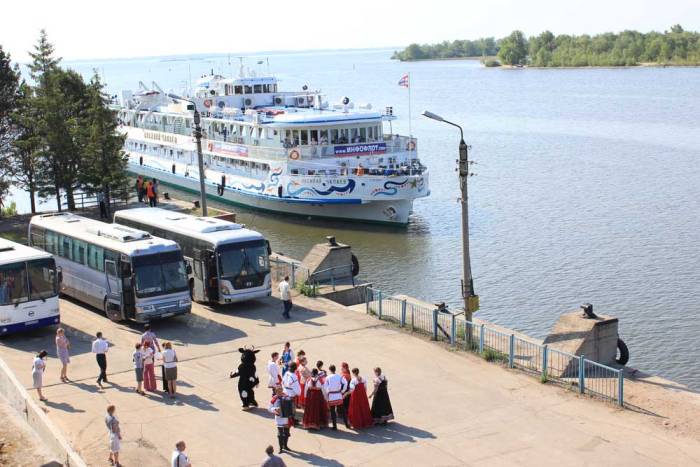 Речной вокзал
Вокзалы Сызрани
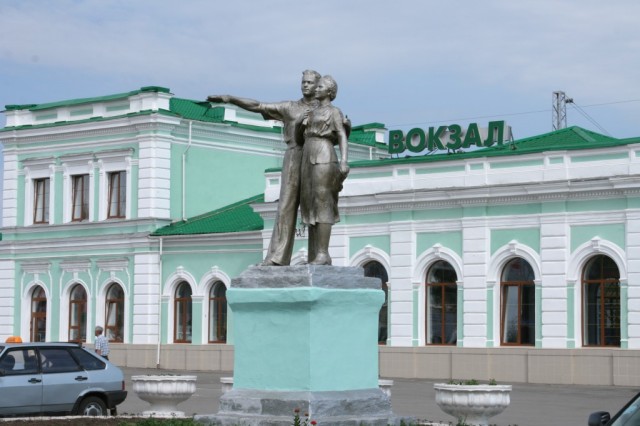 Железнодорожный вокзал
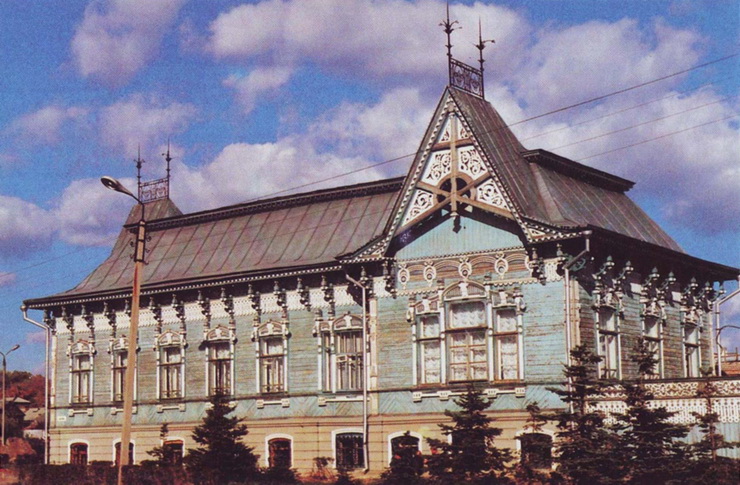 Выставочный зал
Краеведческий музей
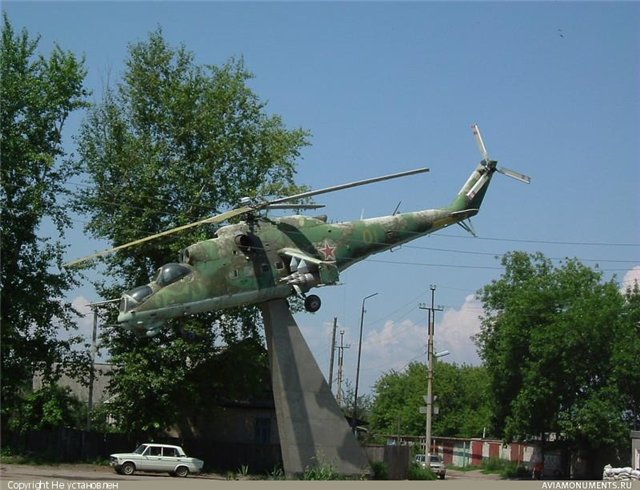 СВВАУЛ
Праздник-фестиваль«Сызранский помидор»
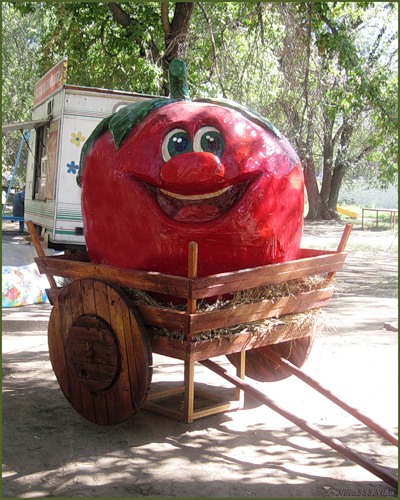 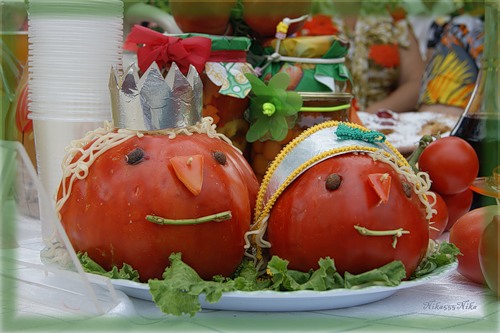 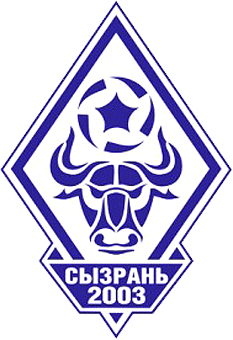 Футбольный клуб Сызрань 2003
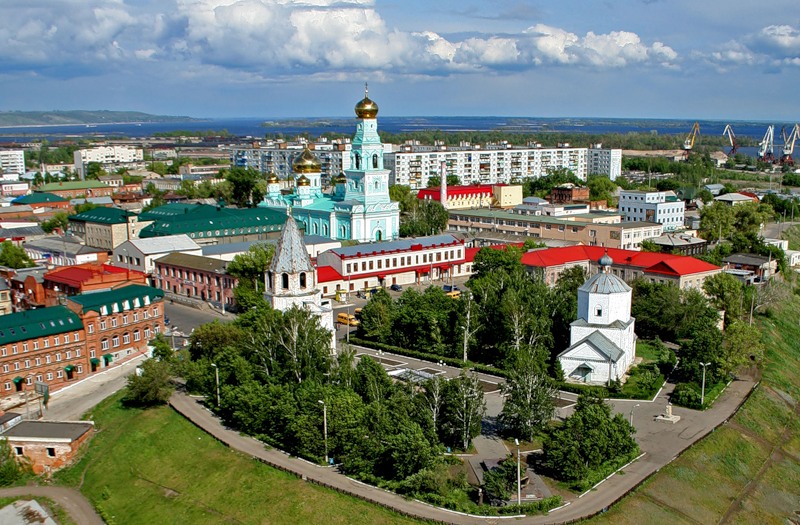 Мой любимый город – моя Сызрань!